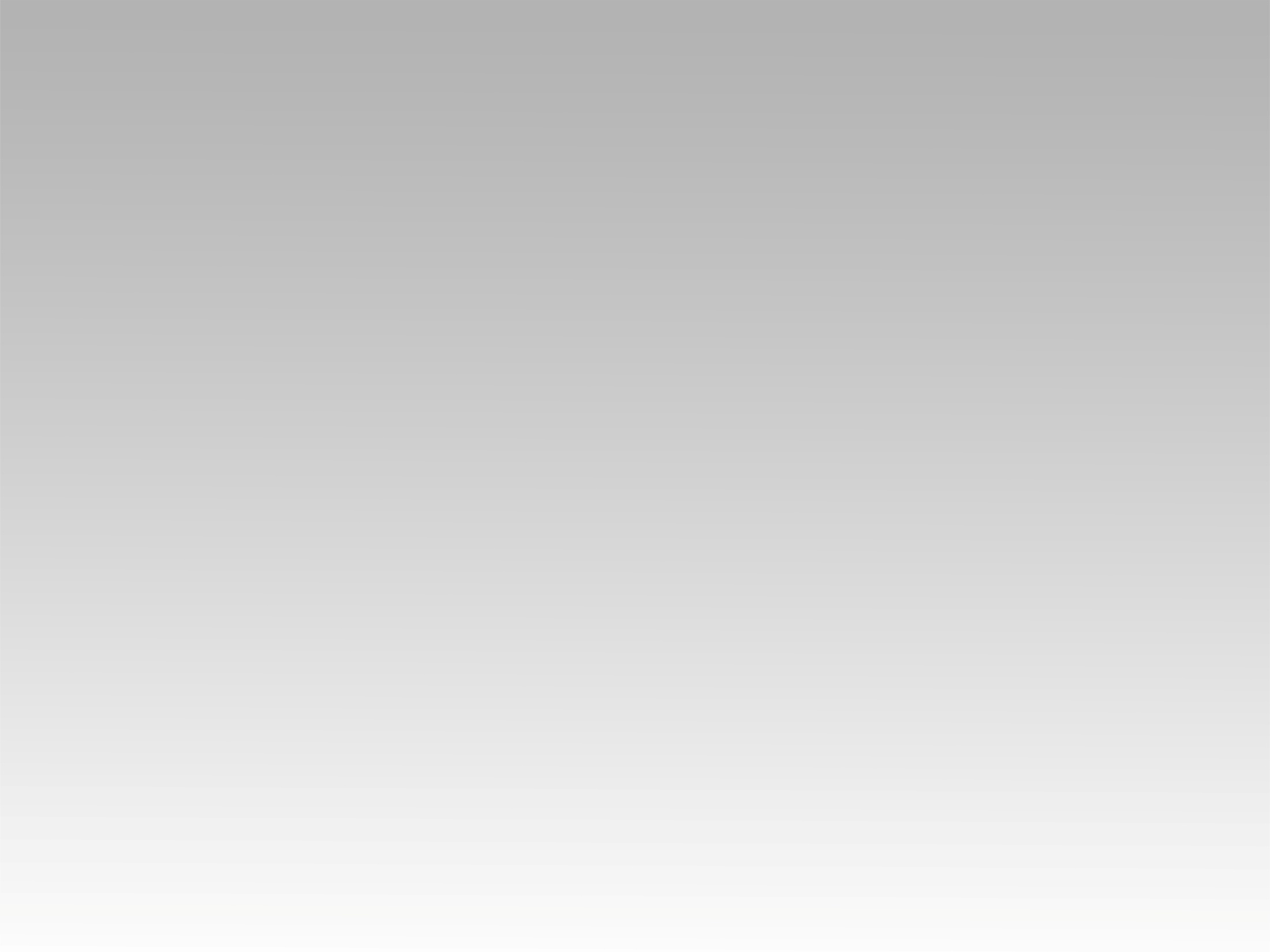 تـرنيــمة
كفايتي في من فدى
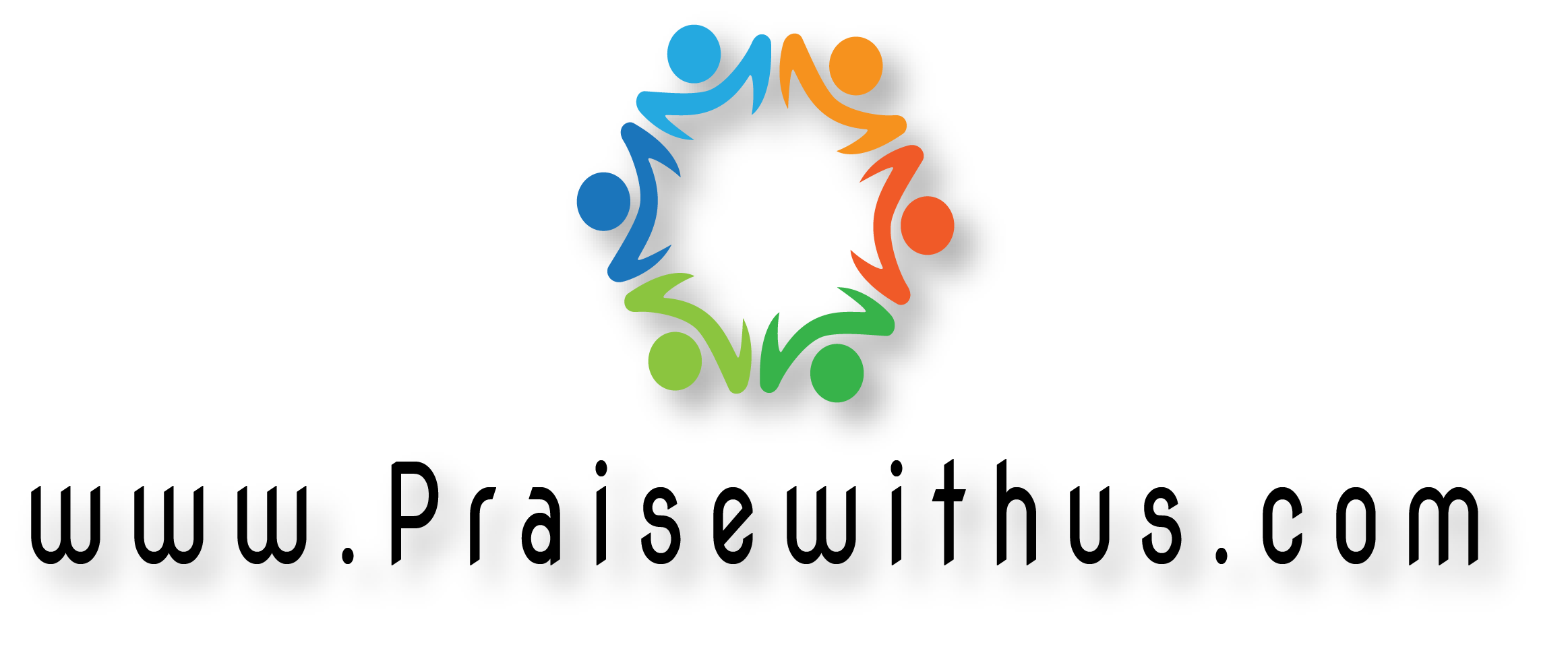 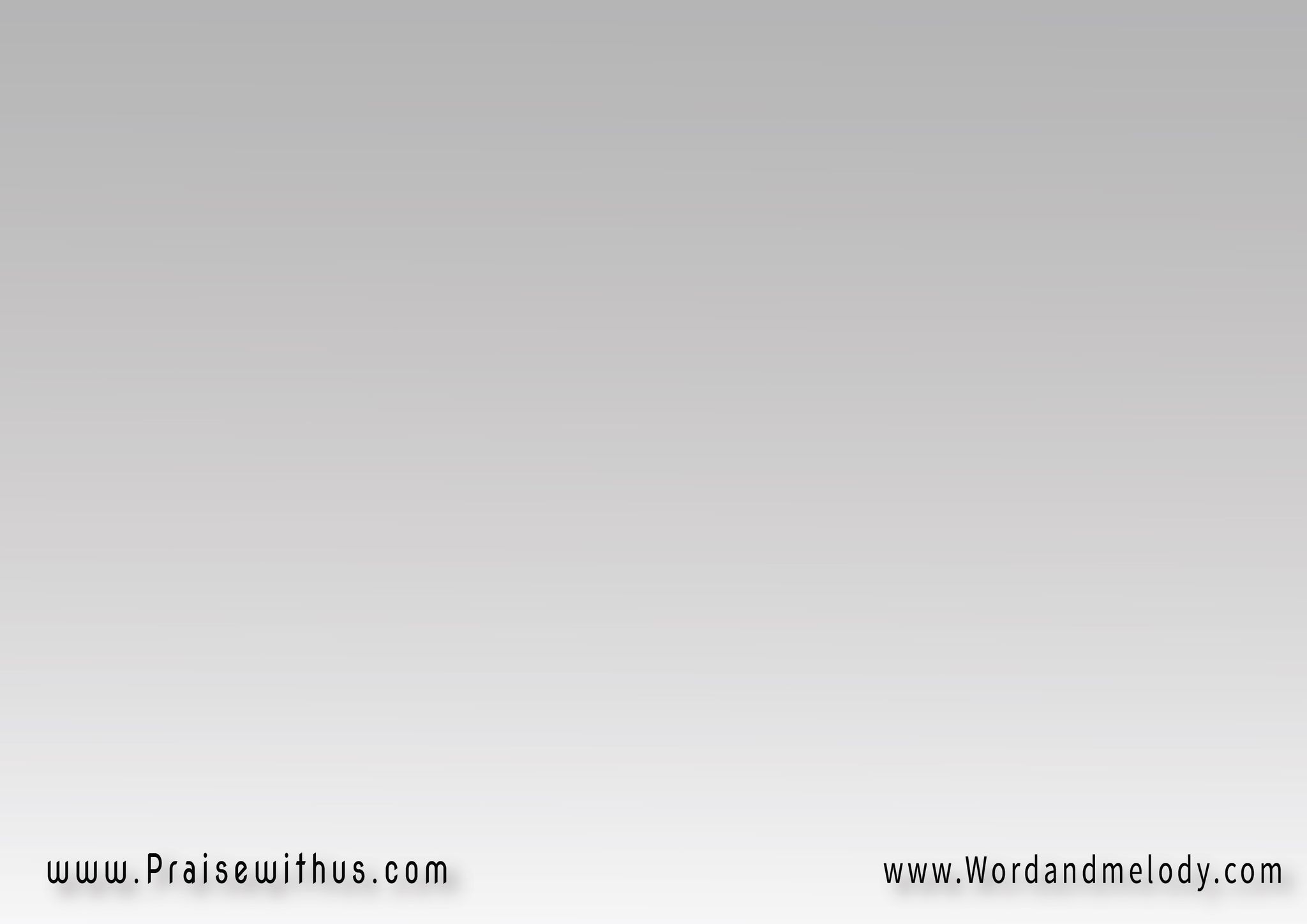 القرار:كِفايَتي في مَن فَدَى  
نفســــــي مِنَ الهَلاكأنتَ سَلامِي  أنتَ عَزَائي  
رَبِّي وَلا سِـــــــــــــوَاك
1- 
في حُبِّ رَبِّي رَاسِـخٌ  
وَفِيهِ أســــــــــــكُنُتَطِيبُ مُهجَتــــــــي  
تَكمُلُ نُصرَتي  وَالقَلبُ يَأمَنُ
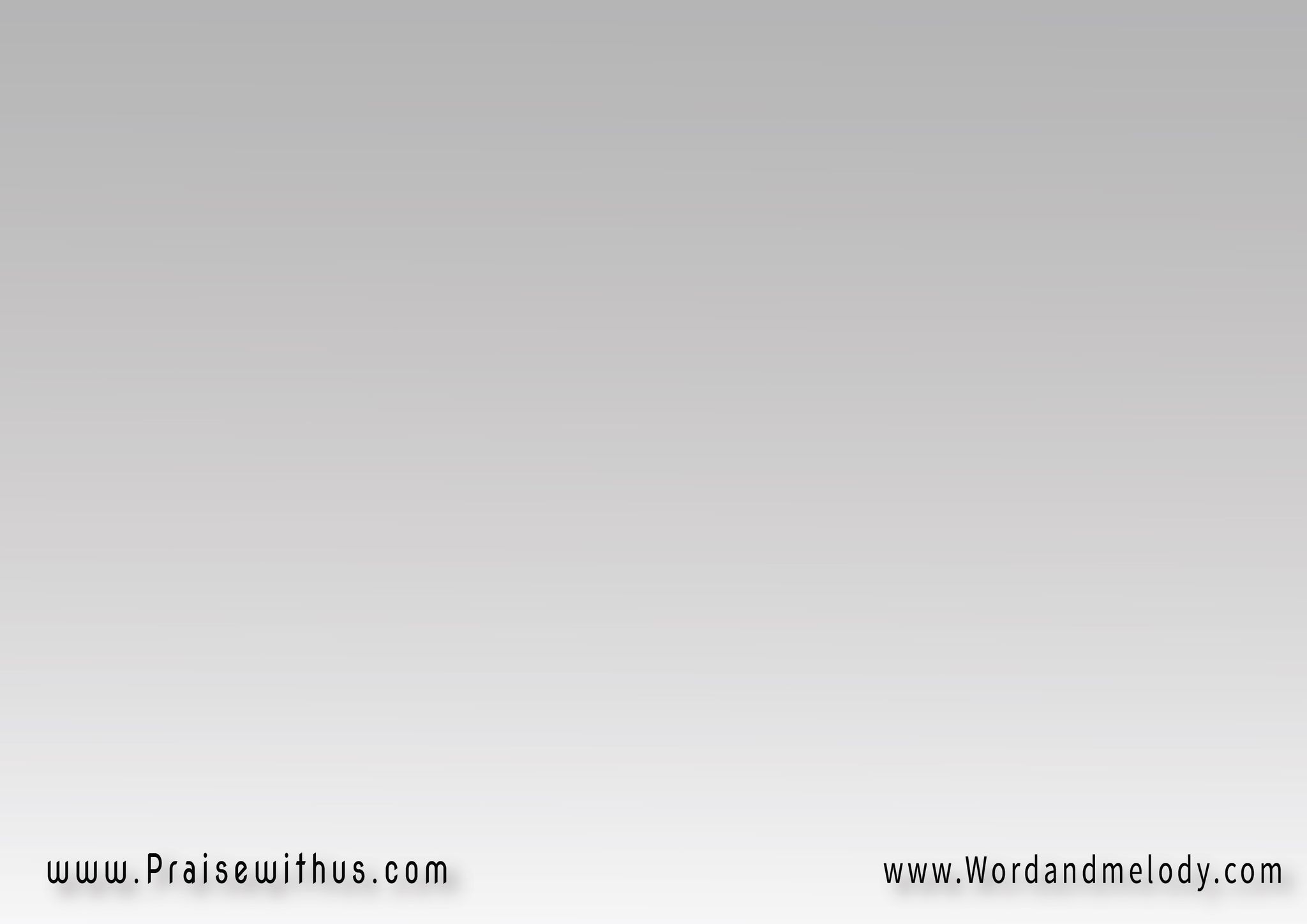 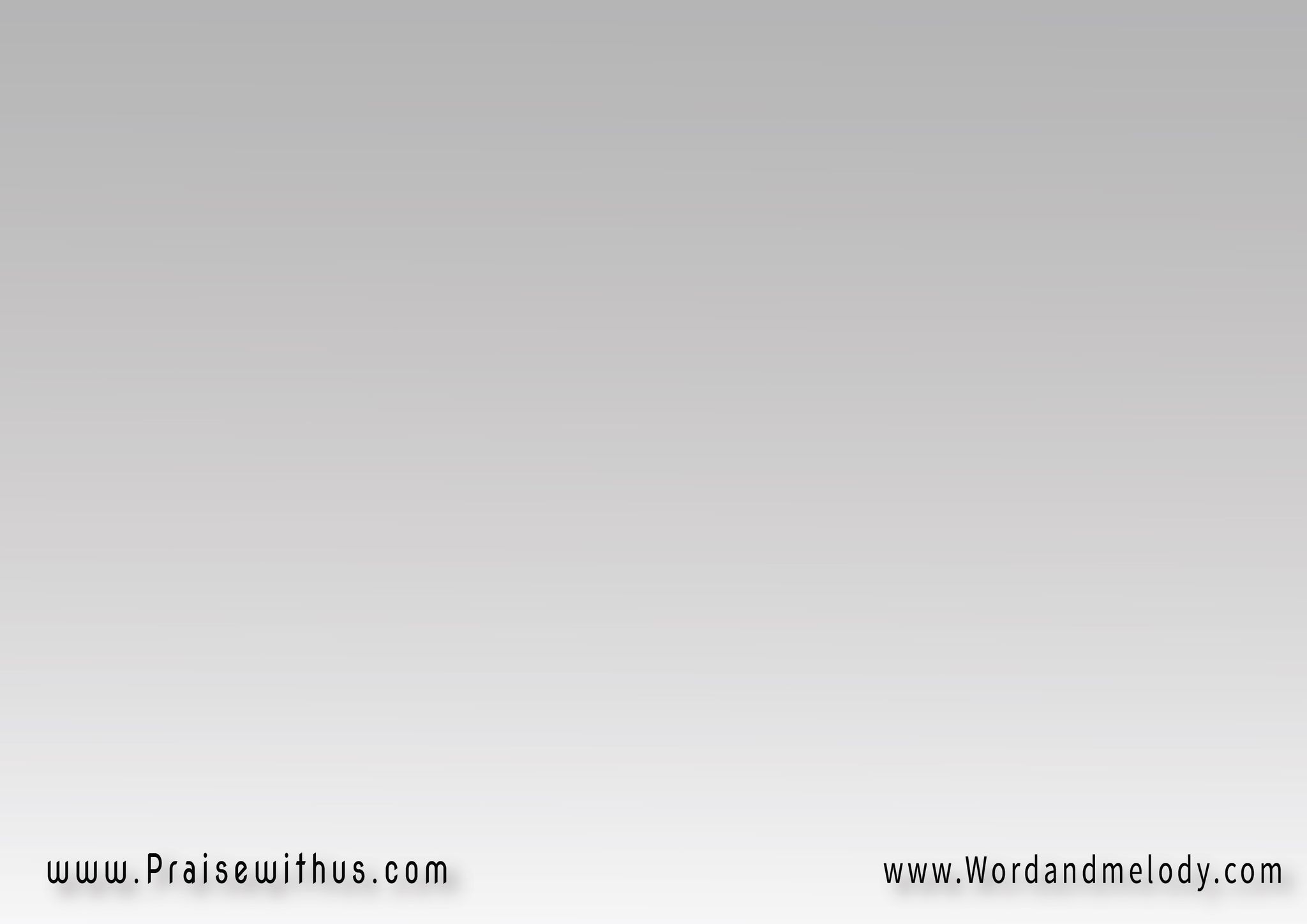 القرار:كِفايَتي في مَن فَدَى  
نفســــــي مِنَ الهَلاكأنتَ سَلامِي  أنتَ عَزَائي  
رَبِّي وَلا سِـــــــــــــوَاك
2- 
إنَّ تَجَارِبَ الزَّمَـان  
كَثيرَةُ الكُرُوبلَكِنَّهُ مَعِي  يَمسَحُ أدمُعِي  وَيَدفَعُ الخُطُوب
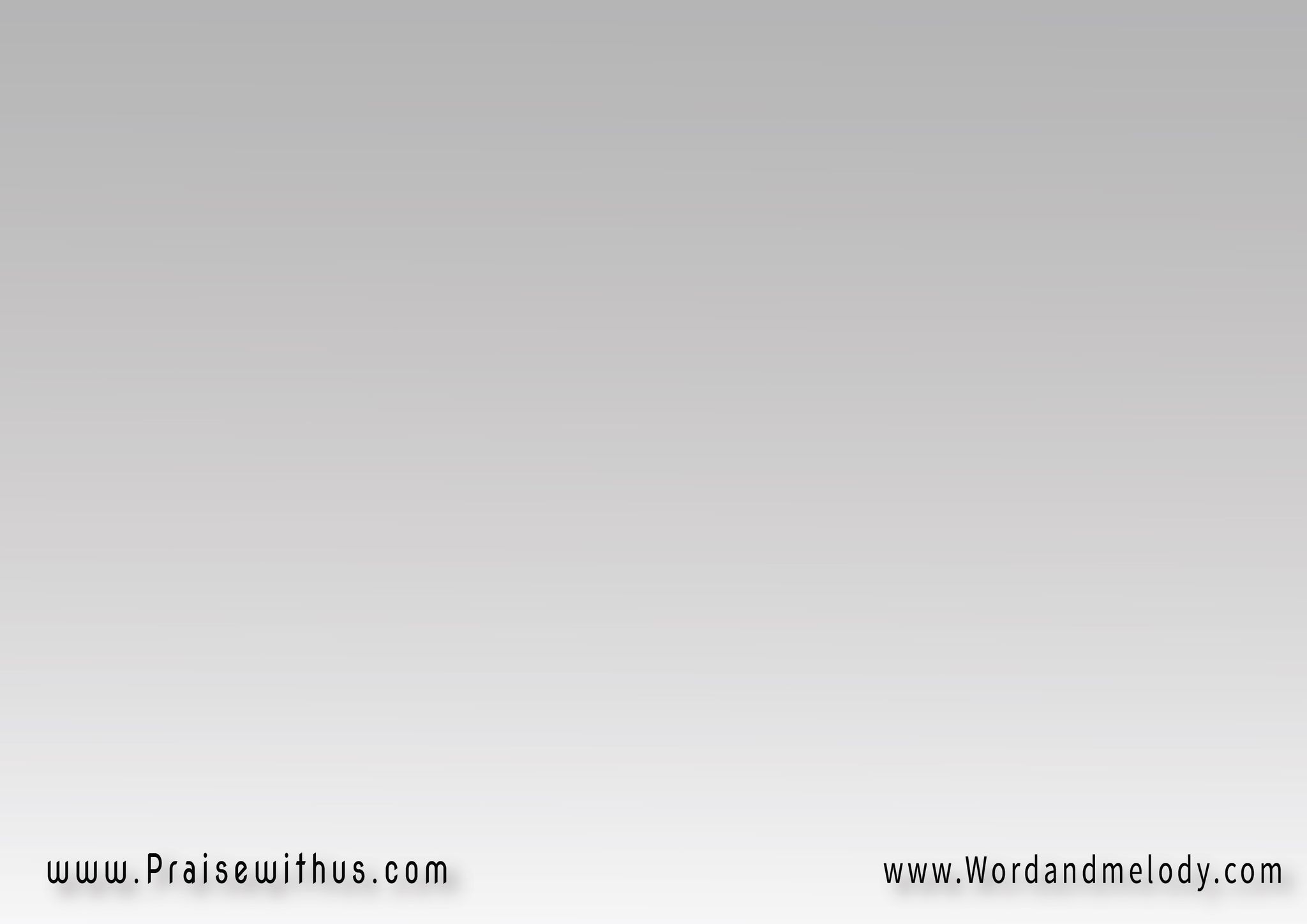 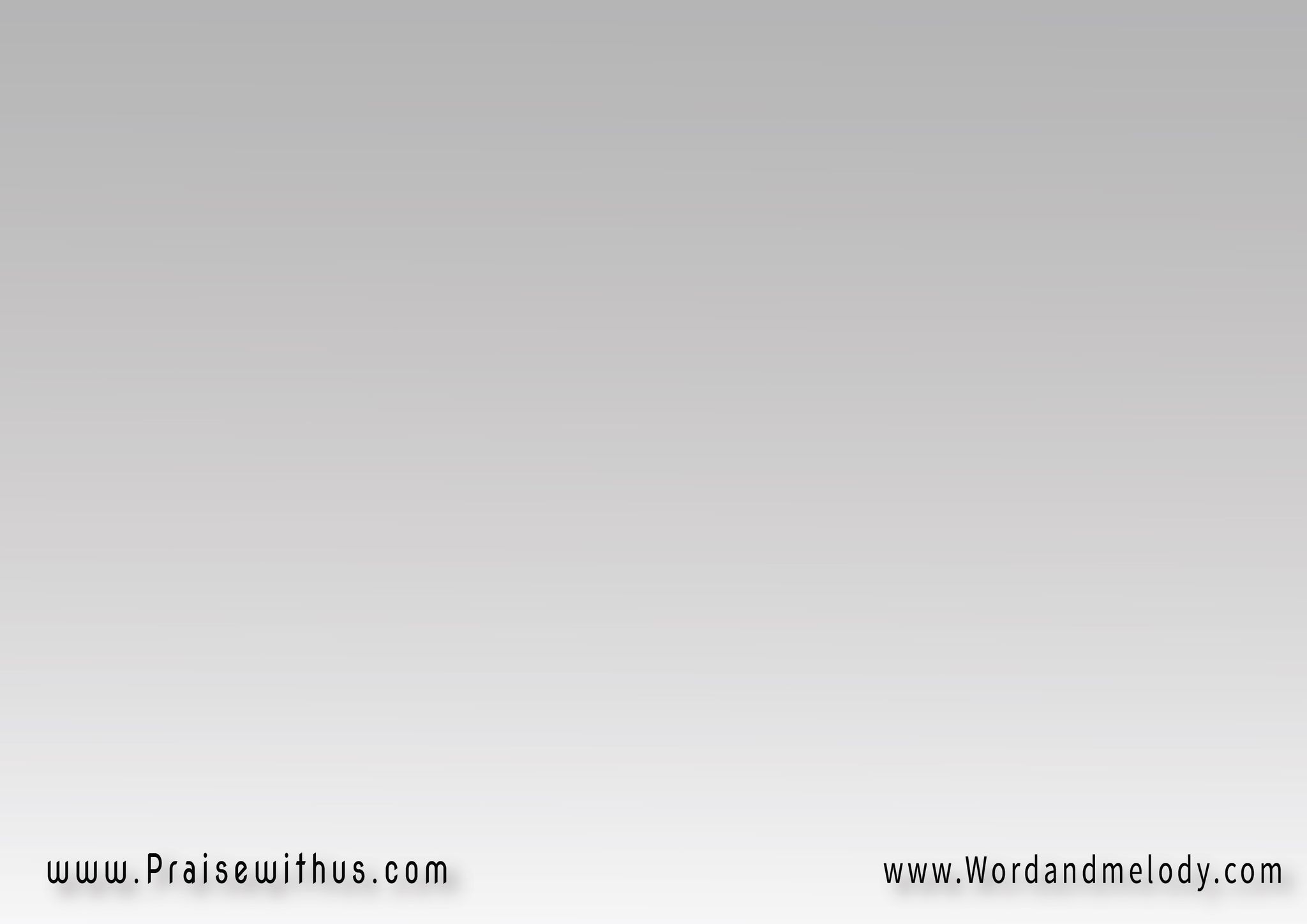 القرار:كِفايَتي في مَن فَدَى  
نفســــــي مِنَ الهَلاكأنتَ سَلامِي  أنتَ عَزَائي  
رَبِّي وَلا سِـــــــــــــوَاك
3- 
إن هَاجَمَ القَلبَ الكَدَر  إلَيـــــــهِ ألجَأُتَزُولُ أحزَاني  تَذوبُ أشجَاني  وَفِيهِ أهنأُ
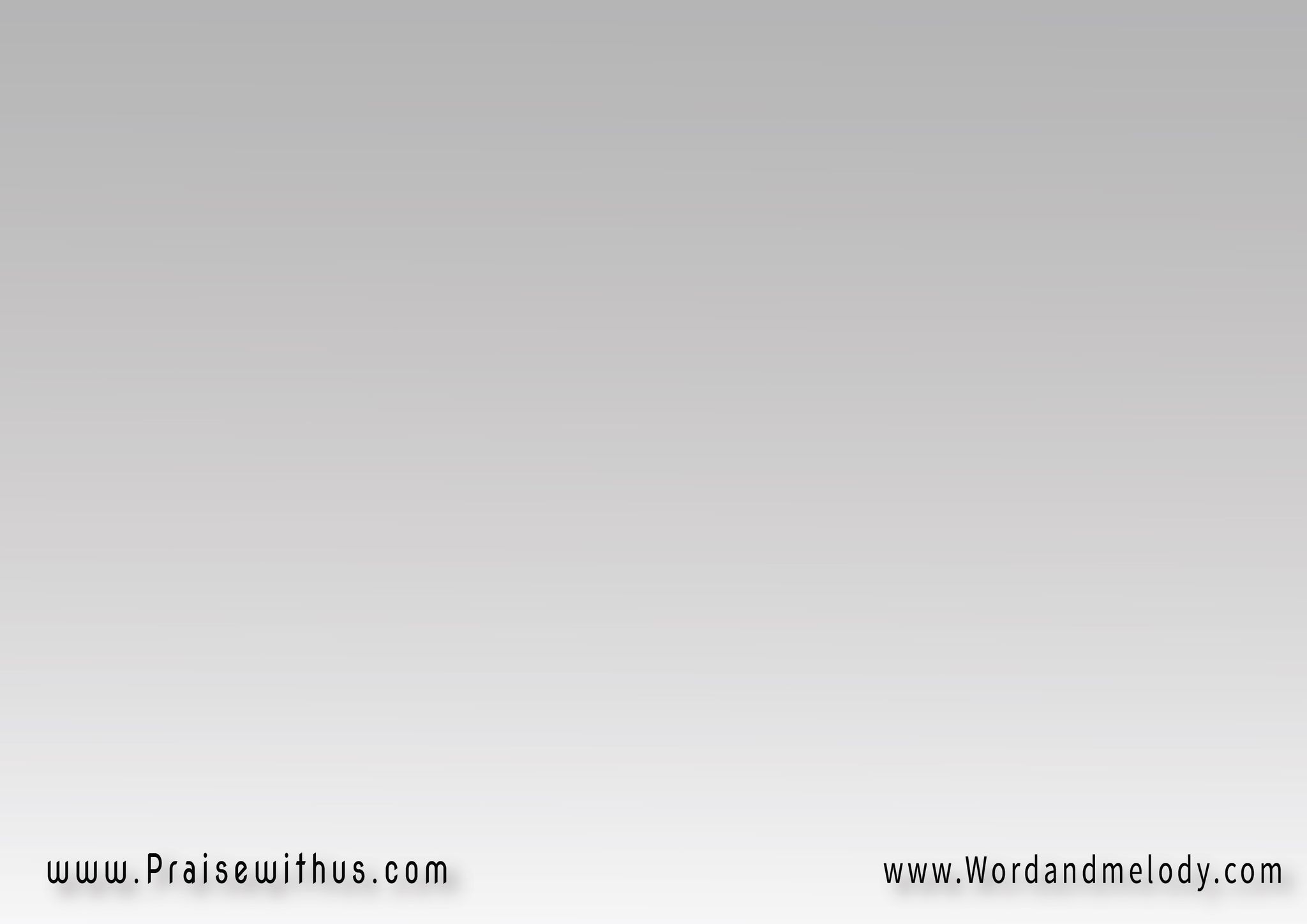 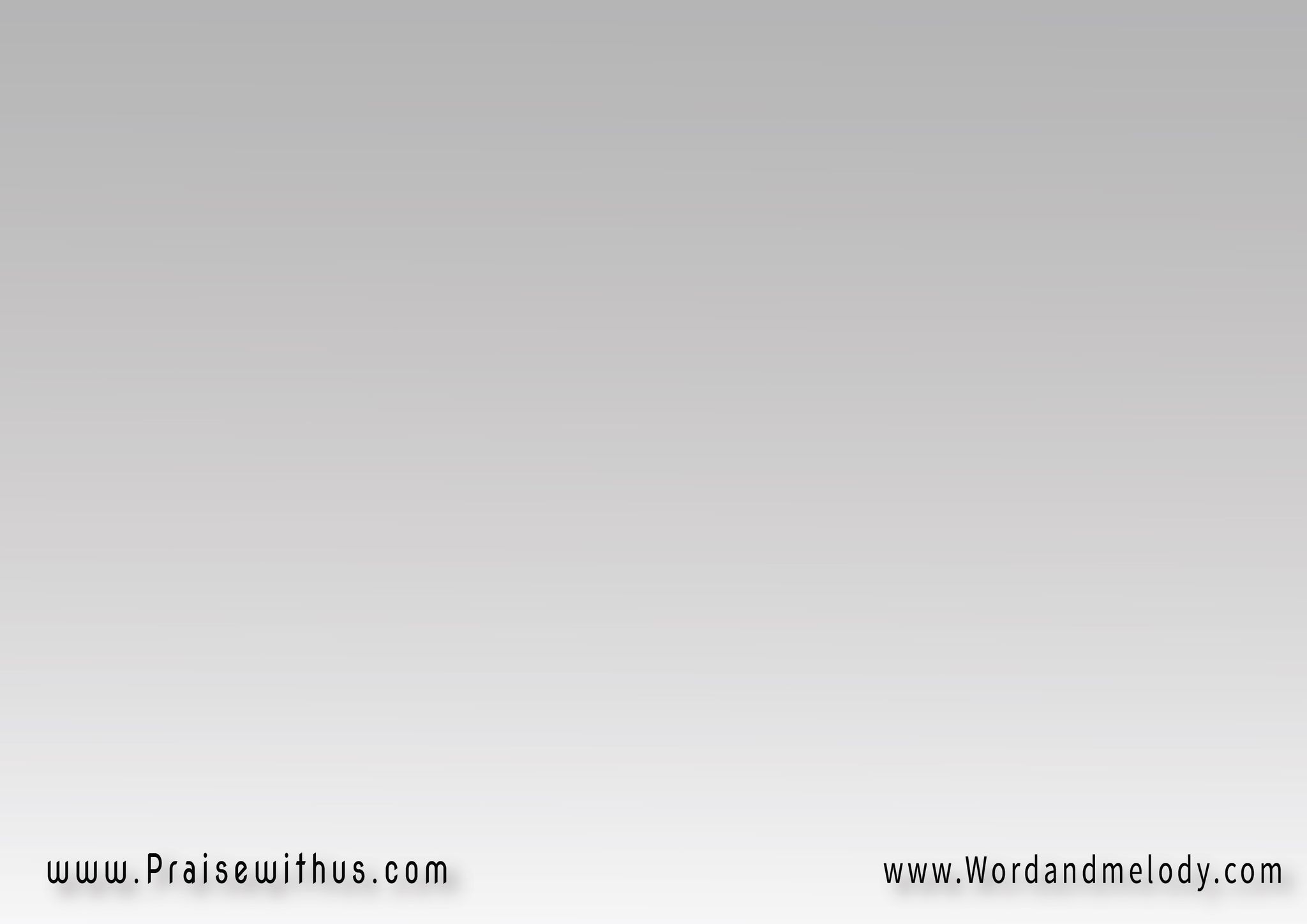 القرار:كِفايَتي في مَن فَدَى  
نفســــــي مِنَ الهَلاكأنتَ سَلامِي  أنتَ عَزَائي  
رَبِّي وَلا سِـــــــــــــوَاك
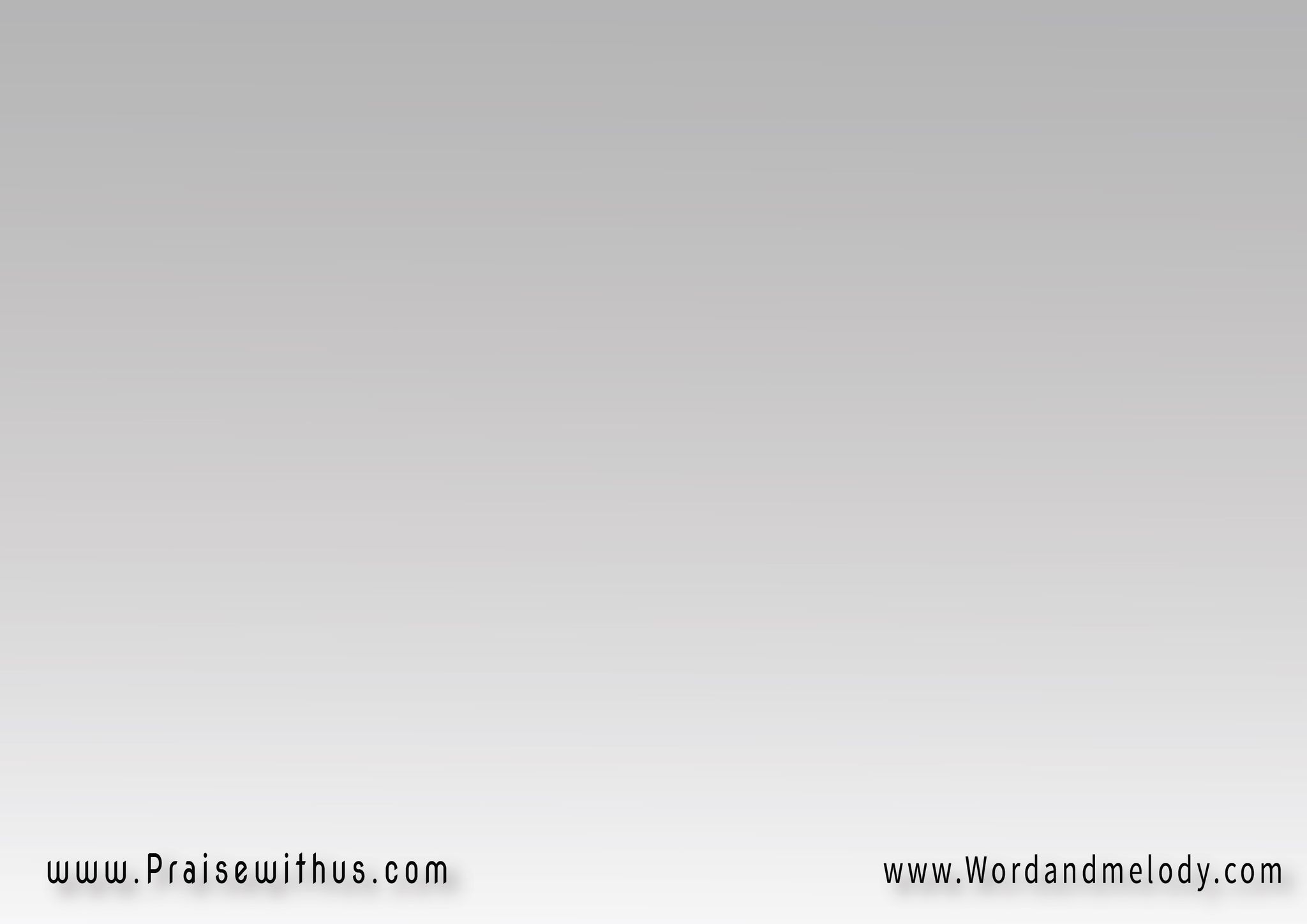 4- 
إن قَادَني رَبِّي العَلي  
لا أرهَبُ الشَّــــــرَّبالحِكمَةِ يَقُود  بالنِّعمَةِ يَسُود  فَلا أرَى الضَّرَّ
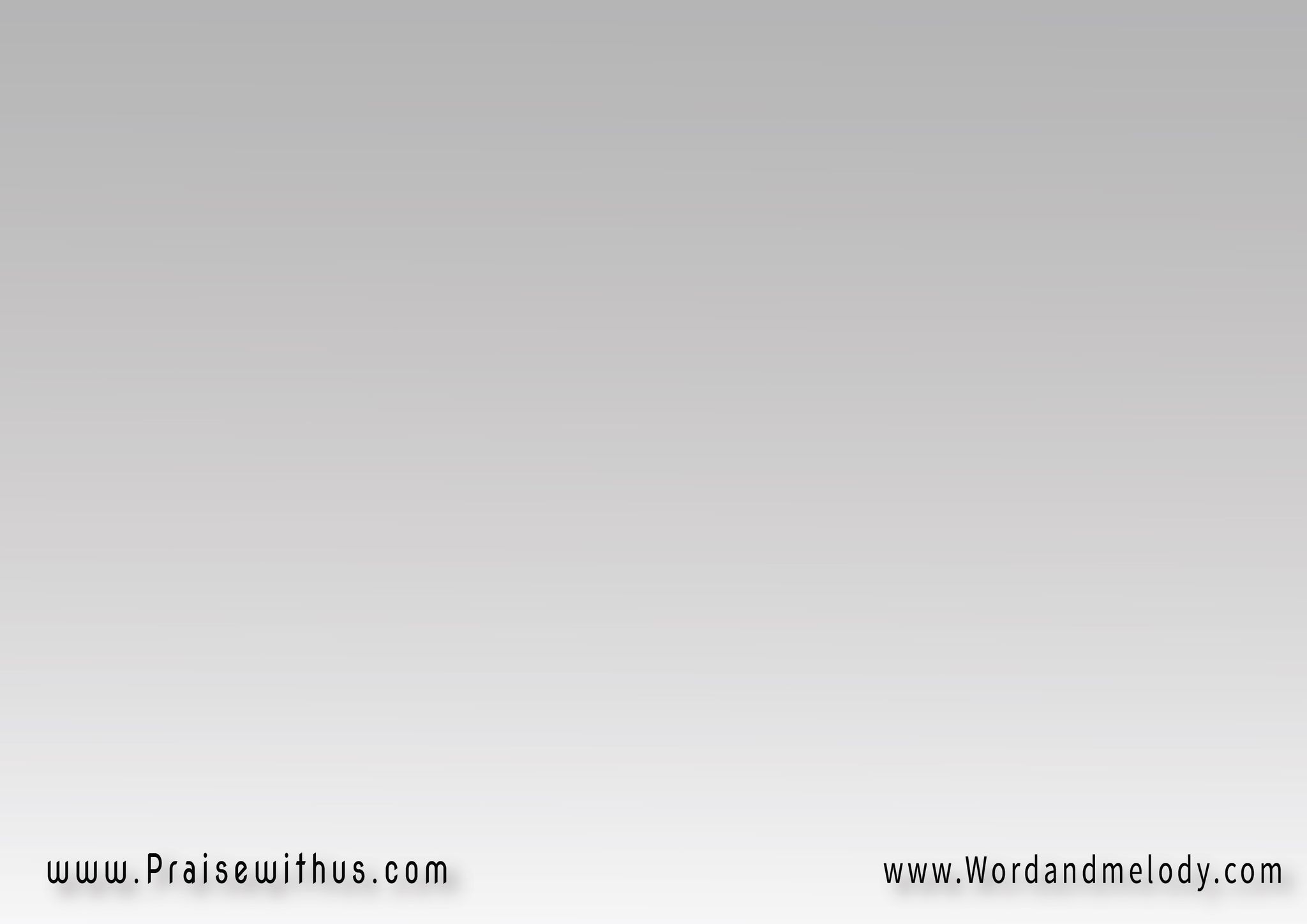 القرار:كِفايَتي في مَن فَدَى  
نفســــــي مِنَ الهَلاكأنتَ سَلامِي  أنتَ عَزَائي  
رَبِّي وَلا سِـــــــــــــوَاك
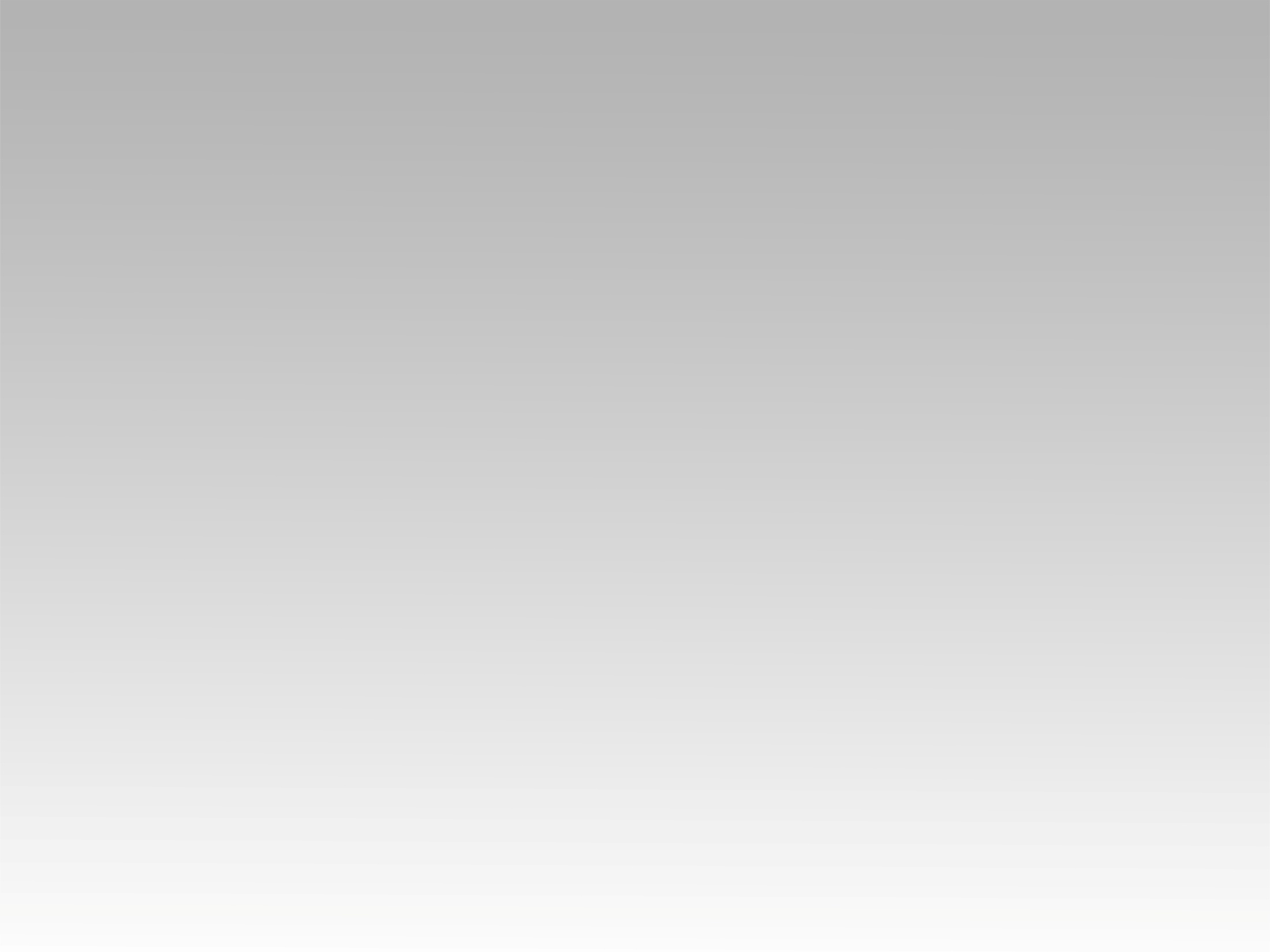 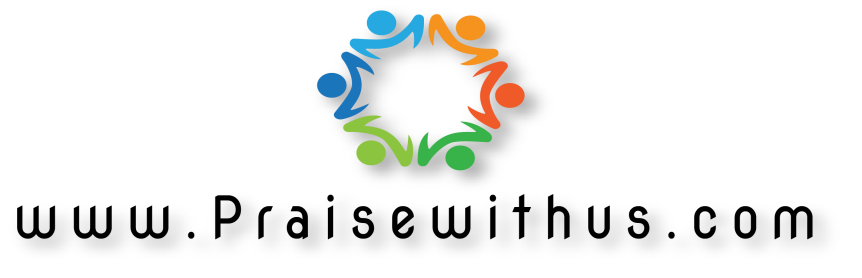